Reward systems
Reward systems - types, creation, structure, and application
Reward systems
Reward systems

The Reward system is a set of rules, methods and standards that ensure the definition of rules. Every enterprise is obligated to provide its employees with a wage for work done.

The objective of the payroll system is to ensure compliance of the corporate plans with the motivation and also ensure employee satisfaction.
19.03.2020
2
Reward systems
Reward system variants:
Rules - the entrepreneur applies them when concluding individual agreements on the payroll conditions and level (small enterprises)
Internal corporate guidelines - determines the circle and procedure of people authorised to conclude individual salary agreements for companies with up to 100 employees without a collective agreement
Corporate collective agreement - detailed definition of the wage issues using the PS
Corporate payroll regulation - the basic element is the PS and it also includes other wage conditions (size of the allowances)
19.03.2020
3
Reward systems
Factors affecting the reward system:
external 
economic and social factors - economic cycle, unemployment, sector, territory
state intervention in the socio-economic processes 
state influence on the labour costs (social insurance, minimum wage), 
legal and economic regulation (taxes, labour code)
19.03.2020
4
Reward systems
internal 
 economic - size of the enterprise, salary level, economic situation of the enterprise
 social and personnel - style of management, qualification and educational structure
 organisational and technical - direct management level, scope and level of the measures, so-called standards, criteria, type and level of the technical equipment
19.03.2020
5
Reward systems
Reward systems preparation and implementation stage:
I. Concept of the PS:
Assessment of the action of internal and external factors that impact the enterprise forms the concept of the payroll system
strategies and basic focus of material motivation (stimulation)

1) analysis of the current remuneration state (effectiveness, satisfaction, internal environment)
2) formulation of the major principles and priorities
3) basic focus of material motivation (depends on enterprise targets and plans)
19.03.2020
6
Reward systems
analysis of the current remuneration state (effectiveness, satisfaction, internal environment)

2) formulation of the major principles and priorities

3) basic focus of material motivation (depends on enterprise targets and plans)
19.03.2020
7
Reward systems
b) level and dynamism
Three payroll strategy levels exist:
pay wages comparable to those paid by the competitors
pay higher wages than the competitors - dominant companies
pay lower wages than the competitors - poor economy => existential problems

The wage dynamism depends on the dynamism of the company business. In this area, the enterprise also decides on the ratio of the fixed and variable wage components.
19.03.2020
8
Reward systems
c) PS according to groups
depends on the quantity, variety of the work and qualifications, distances and professional composition 

Main structure:
managers
top experts (lawyers)
others (individual in each company)
19.03.2020
9
Reward systems
II. Processing of the individual elements and their merging into a complete system
determination of individual employee groups
determination of the assumed wage level according to the individual groups or positions in the organisational structure
lucid and clear identification of the individual forms of remuneration for the individual groups
employee benefits or non-monetary benefits and estimate of benefit costs
determination of other motivational elements for the individual groups of employees
19.03.2020
10
Reward systems
III. Application of the system in corporate practice:The basic rule for implementation of the PS is: 

ALL EMPLOYEES MUST BE ACQUAINTED WITH THE CORPORATE PAYROLL SYSTEM AND UNDERSTAND IT.
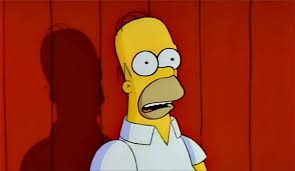 19.03.2020
11
Reward systems
IV. Evaluation of the efficiency of the corporate payroll system:
The efficiency of the payroll system is evaluated according to the following indicators:

 development of labour productivity 
Development of labour productivity and wages 
labour to cost ratio 
profitability of the invested resources
achievement of the set targets (fluctuation, absences)
19.03.2020
12
Reward systems
The remuneration budget consists of the following components:
 
basic wage (fixed component + variable component)
costs of the benefits 
employer’s social security and health insurance costs 
employee recruitment and training costs 
other wage compensation (leave of absence + allowances)
19.03.2020
13
Reward systems
The remuneration budget consists of the following:
basic budget for the organisation as a whole
within the framework of the basic budget, the budgets of the individual departments (according to the requirements and circumstances)
19.03.2020
14
Reward systems
Reward systems  - adjustments
 
General
It is a response to inflation. It is often the outcome of collective negotiations. It often occurs once per year, for instance, increase of the wages of all employees by 3%.
19.03.2020
15
Reward systems
Individual
An individual wage adjustment is made in connection with the transition to a differently assessed working position or upon a substantial increase in performance, which is based on assessment of performance.
 
Upon promotion
It must be discernible, at least 20% of the basic wage.
19.03.2020
16
Thank you for your attention
Have a nice day